Jefferson Lab
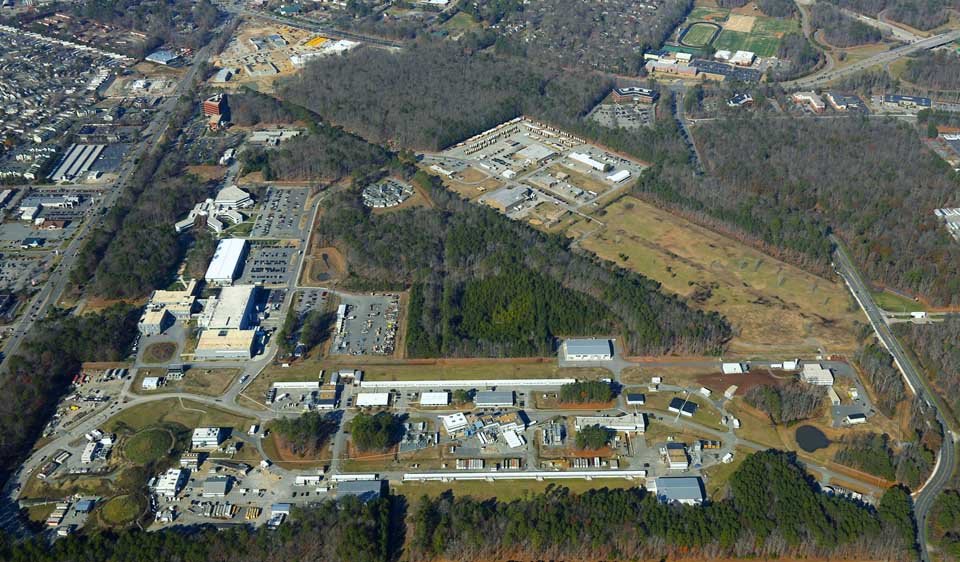 Hugh Montgomery
Jefferson Lab UGBOD January 2015
Outline
JSA/Jefferson Lab Performance 2014

Highlights

Budgets
	FY15 Federal Budget
	(FY16 Federal Budget)
	Commonwealth of Virginia Budgets

Conclusions
Jefferson Lab: A Safe Place to Work
Jefferson Lab Safety History - Injury Rates Continue Downward Trend
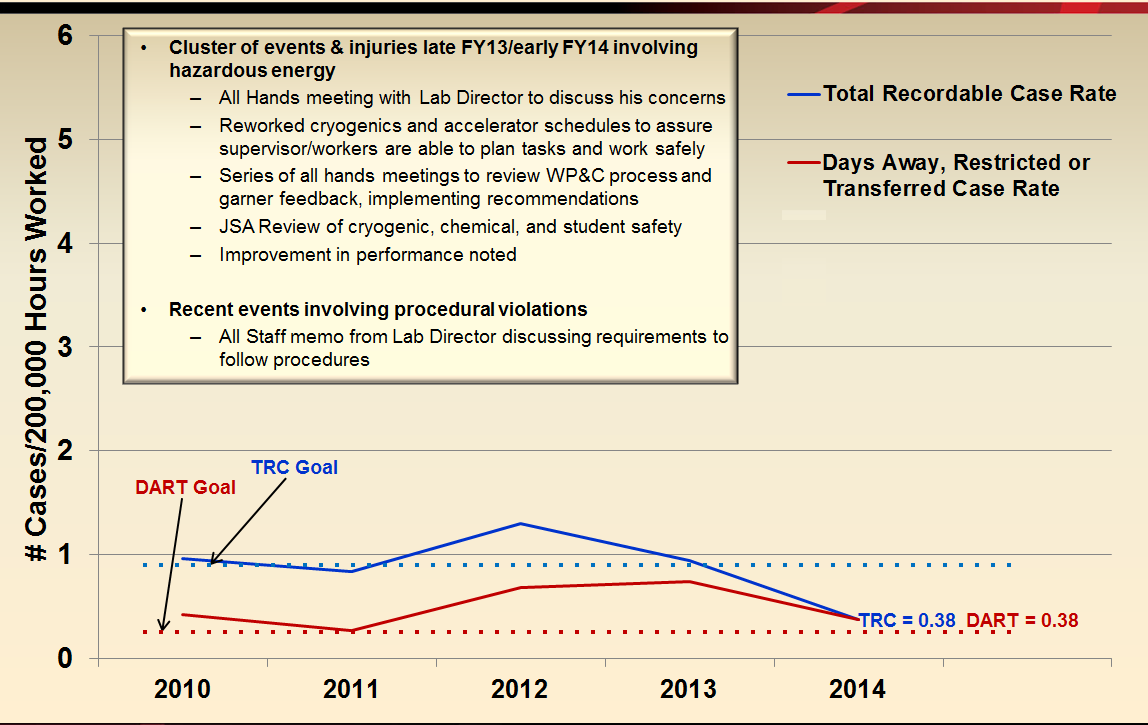 Scientific Results
Nature 506, 67–70 (06 February 2014)
Parity Violating DIS
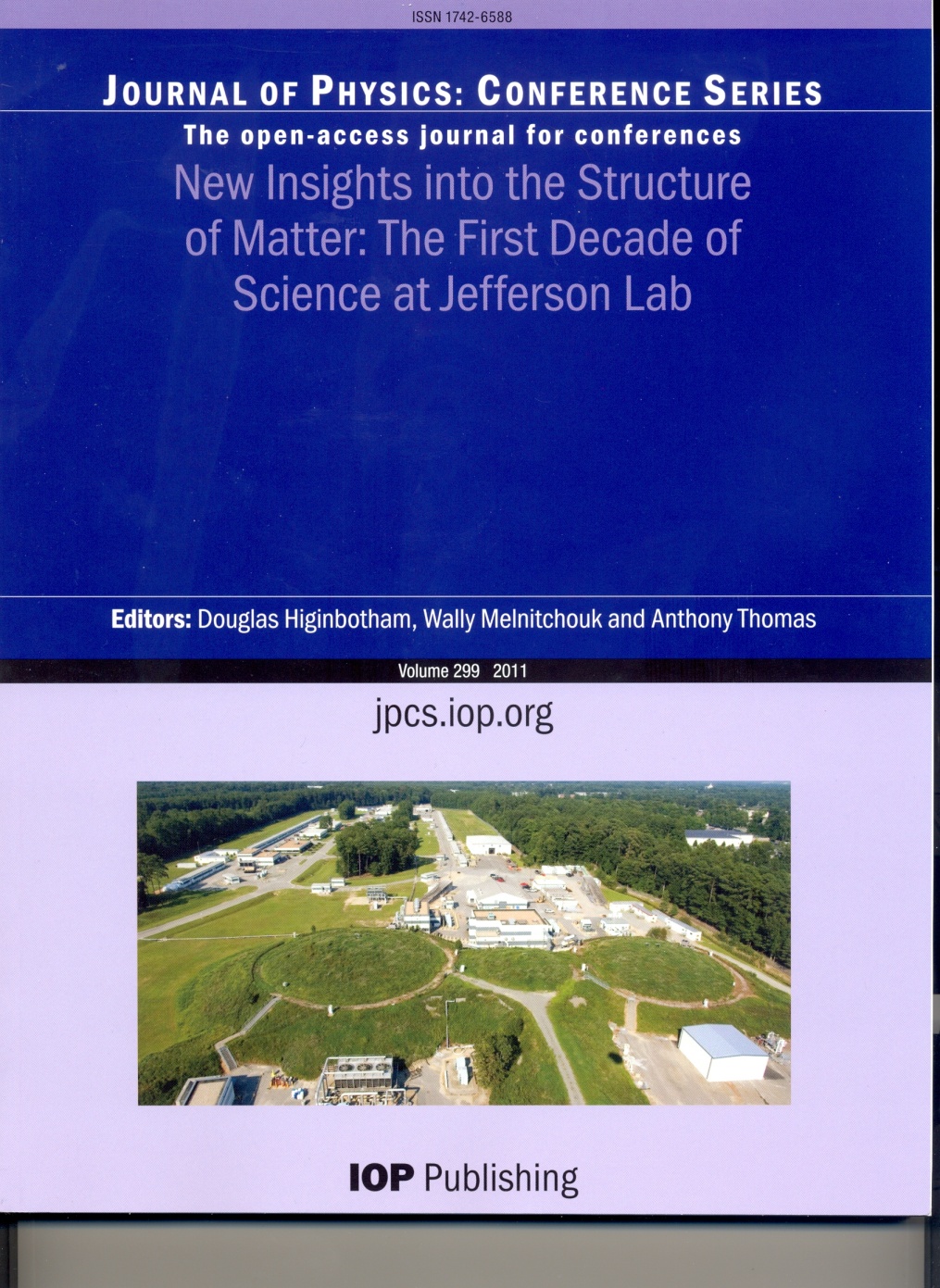 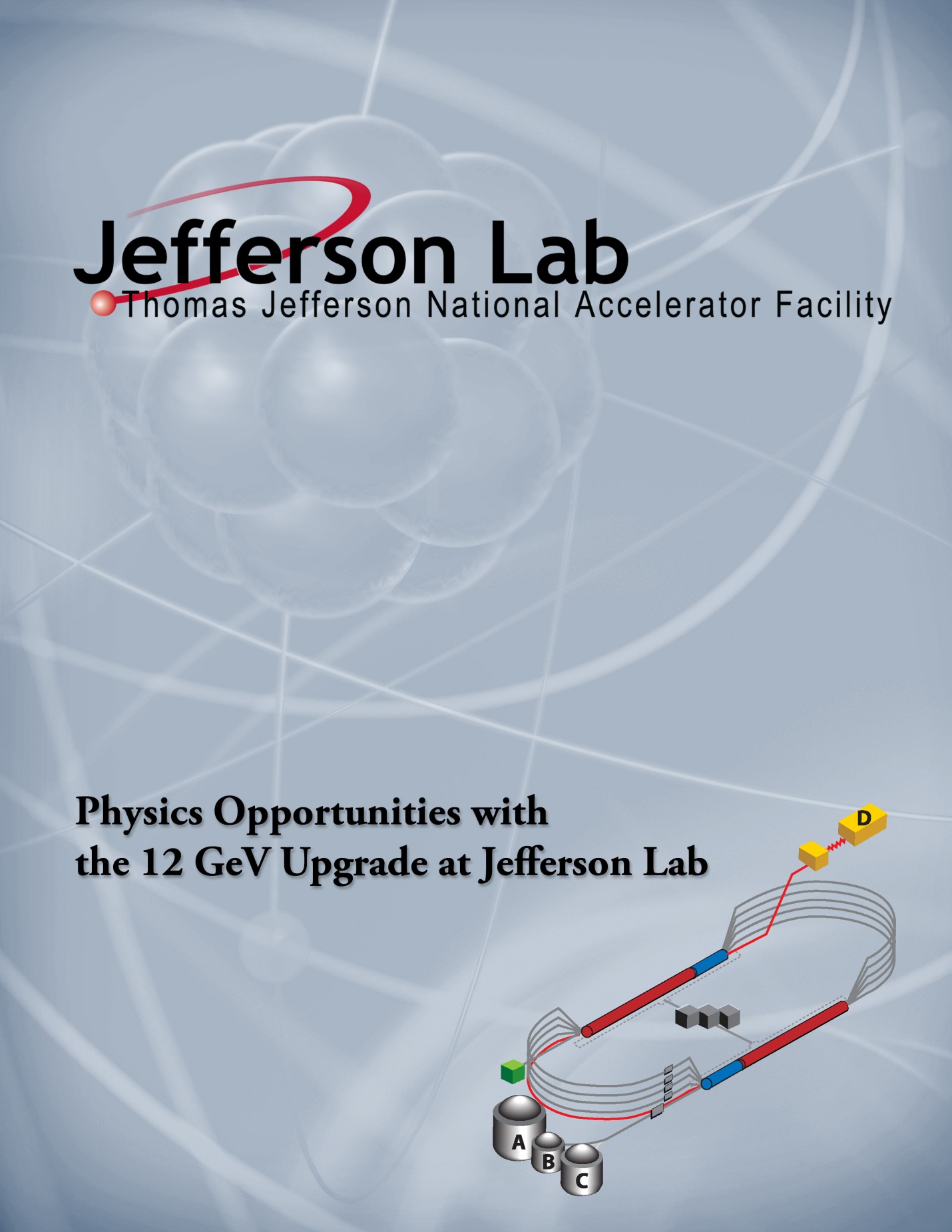 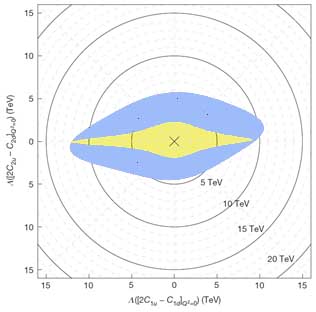 Science  346, 614  (October 2014) 
Short Range NN Correlations
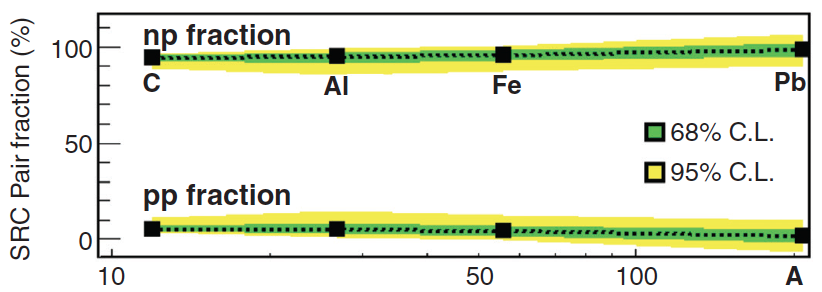 2+
0+
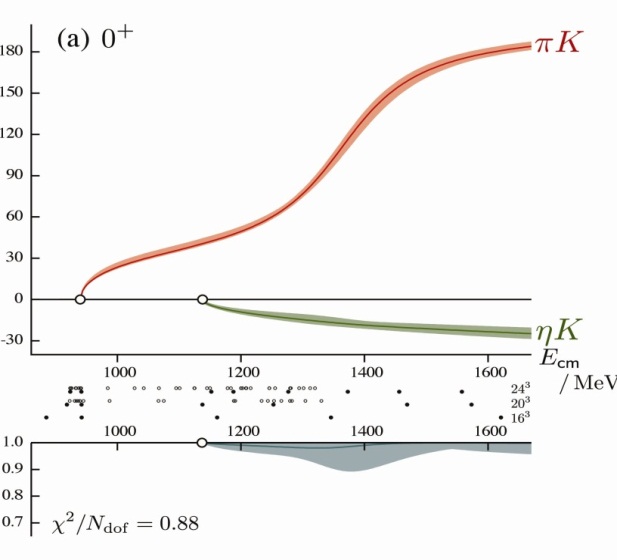 pK
pK
pK
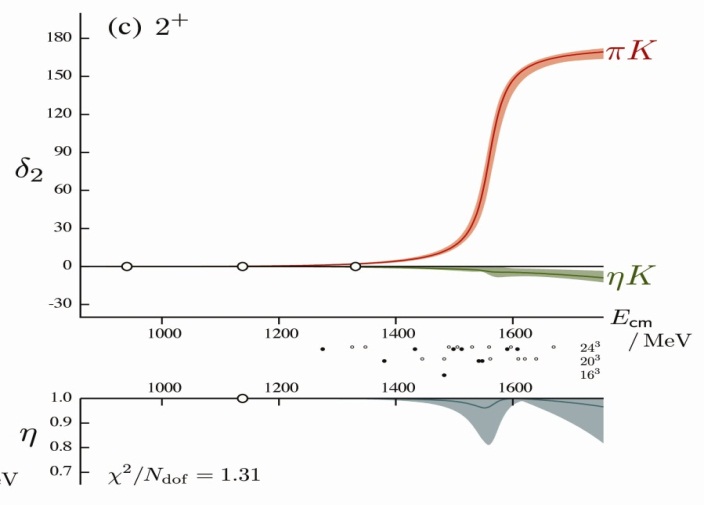 

h
,
d0
d2
hK
hK
Ecm
  MeV
K
K
h
h
Ecm
  MeV
Theory and Computation HighlightNew Technology + Innovative Techniques
Lattice QCD Advance: 
First scattering calculation of 
Inelastic channels
Now published in PRL
Work on leadership GPU systems 
such as DOE Titan (ORNL) and 
NSF Blue Waters (NCSA - University of Illinois)
Large ASCR Computing Challenge Award
in May 2014:  250M core hours
Physical Review Letters Vol. 113, Issue 2 (11 July 2014)
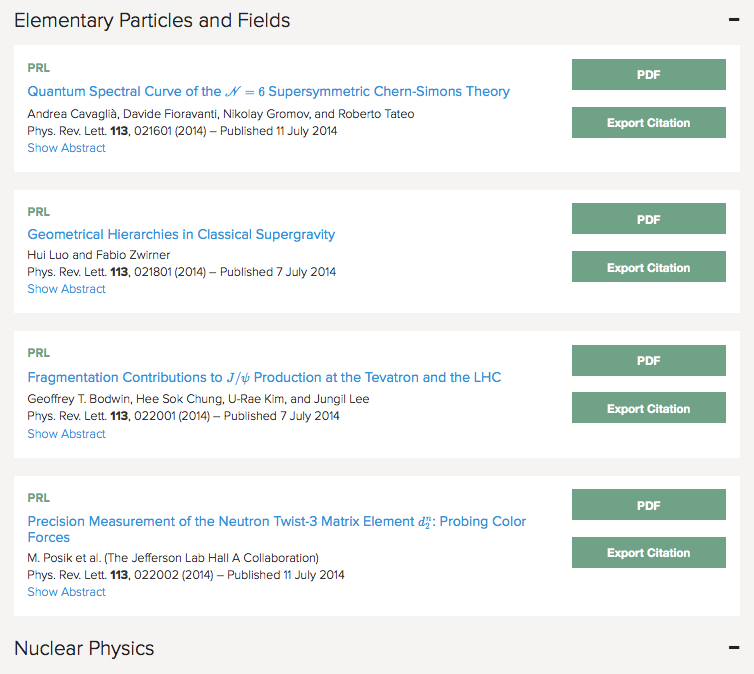 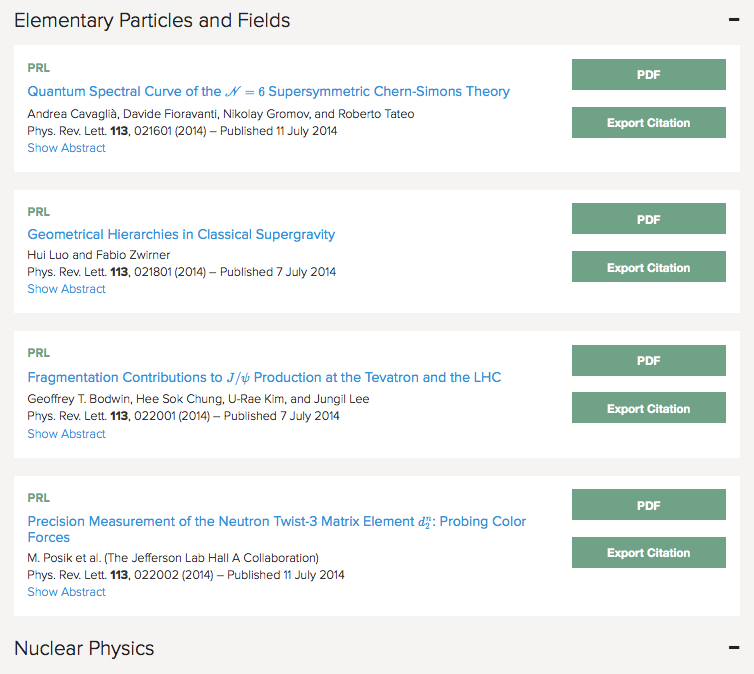 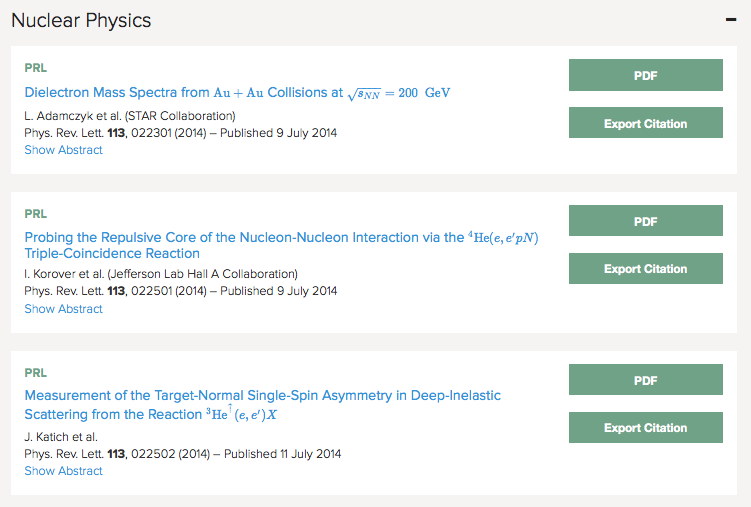 Jefferson Lab CEBAF 12 GeV Upgrade
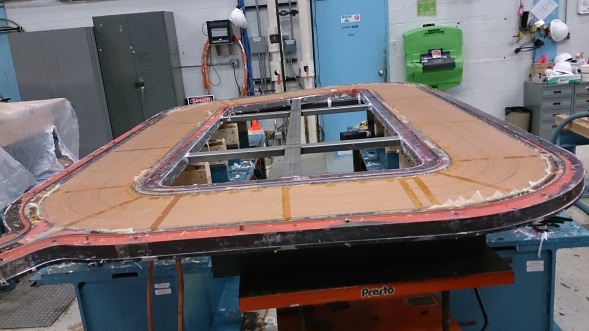 Civil Construction essentially complete:

Accelerator in commissioning:
Received CD-4A Approval ahead of schedule; ESAAB July 30, 2014
‘Accelerator Project Complete and Start of Operations’
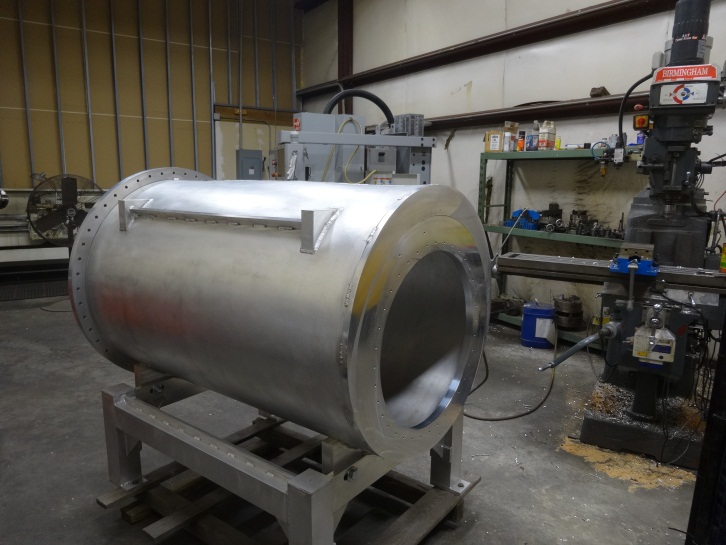 Hall A operational
Hall D/GlueX essentially complete
Commissioning in progress
Hall B – detector installation, magnet construction
Hall C – infrastructure installation, detectors ready, magnet construction
Director’s Review, OPA Review, both in November 2014,
Cost and Schedule Performance are an issue
Upgrade in December 5 Montage
The status of the project was given thorough reviews – two, in fact. One was commissioned as a JSA Director’s Review and chaired by Ed Temple. The second was the DOE version, the Office of Project Assessment review. Both reviews recognized the progress we had made. However, both reviews were also concerned with our progress against the schedule and with the cost we have incurred. By this stage of the project, the dollar value remaining is a fraction of the total cost of the project. But that puts a premium on our care for these precious resources, time and money. Indeed, there was considerable emphasis on the need to treat this phase of the project, the end game, quite differently than the earlier stages. One analogy used was that in the red zone, a football game changes; with a small space in which to deploy the receivers, extra precision is required. We cannot afford the luxury of spending time on leisurely R&D; we need to be taking decisions with care but with alacrity. We need to look for ways to substantially strengthen our cost and schedule performance so as to ensure successful completion of the project.
The Governor’s Visit
CD-4A Celebration   5 months ahead of schedule
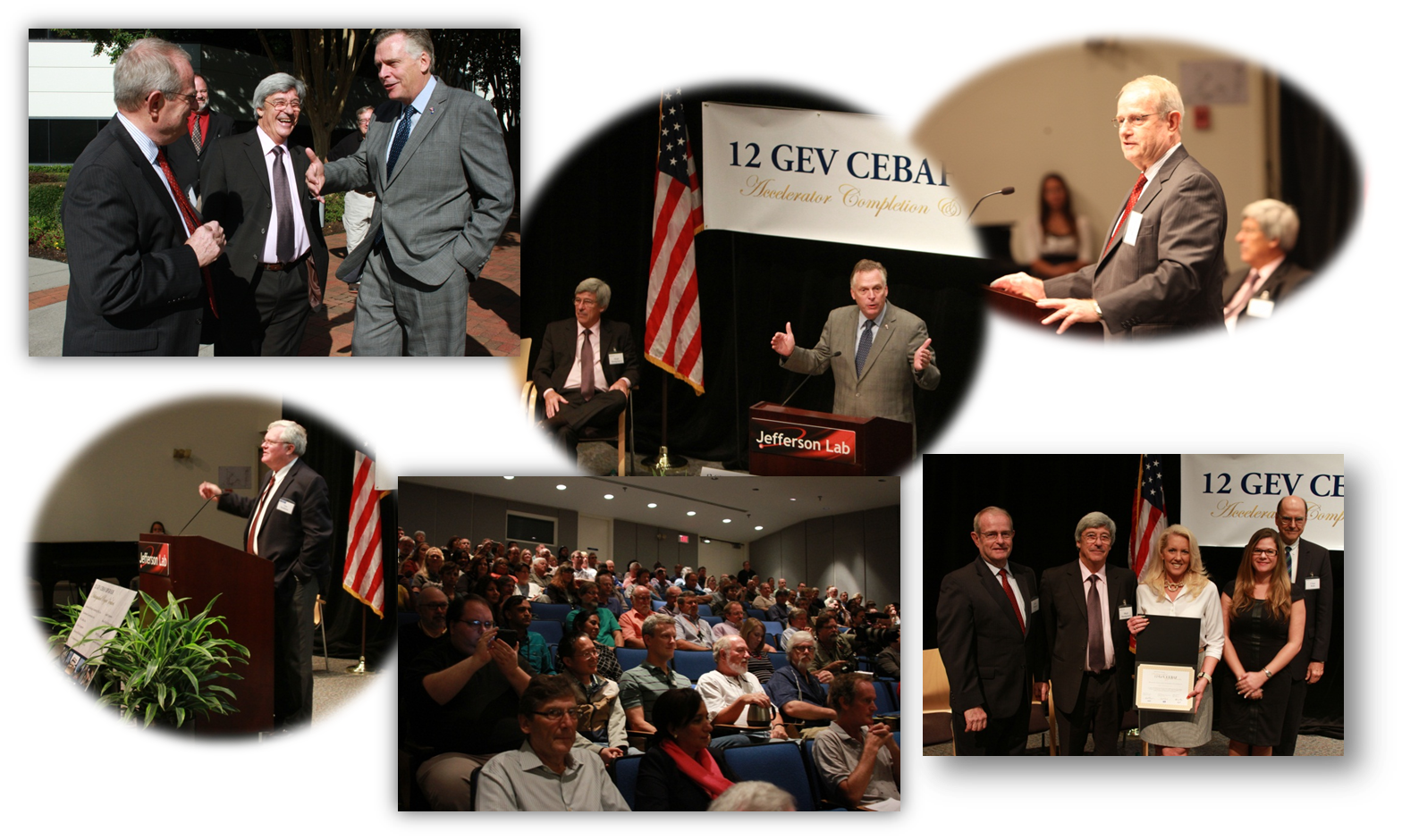 CEBAF 2014 Commissioning
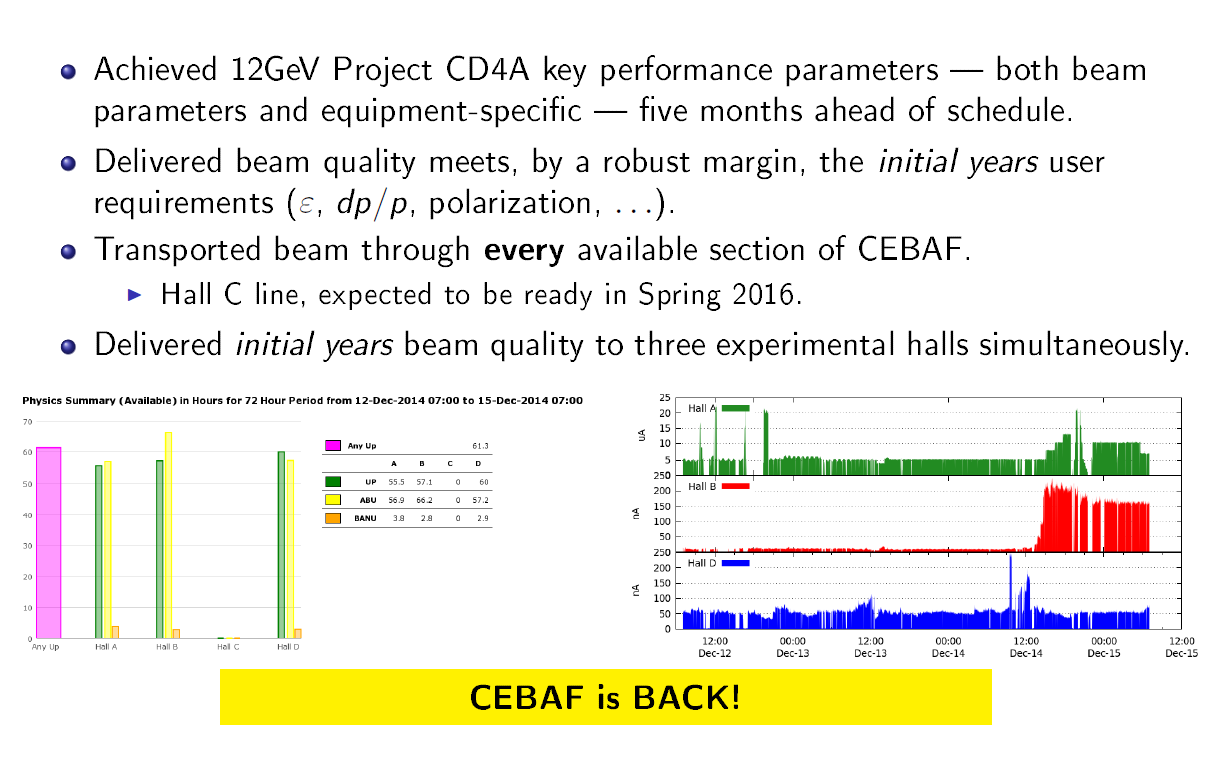 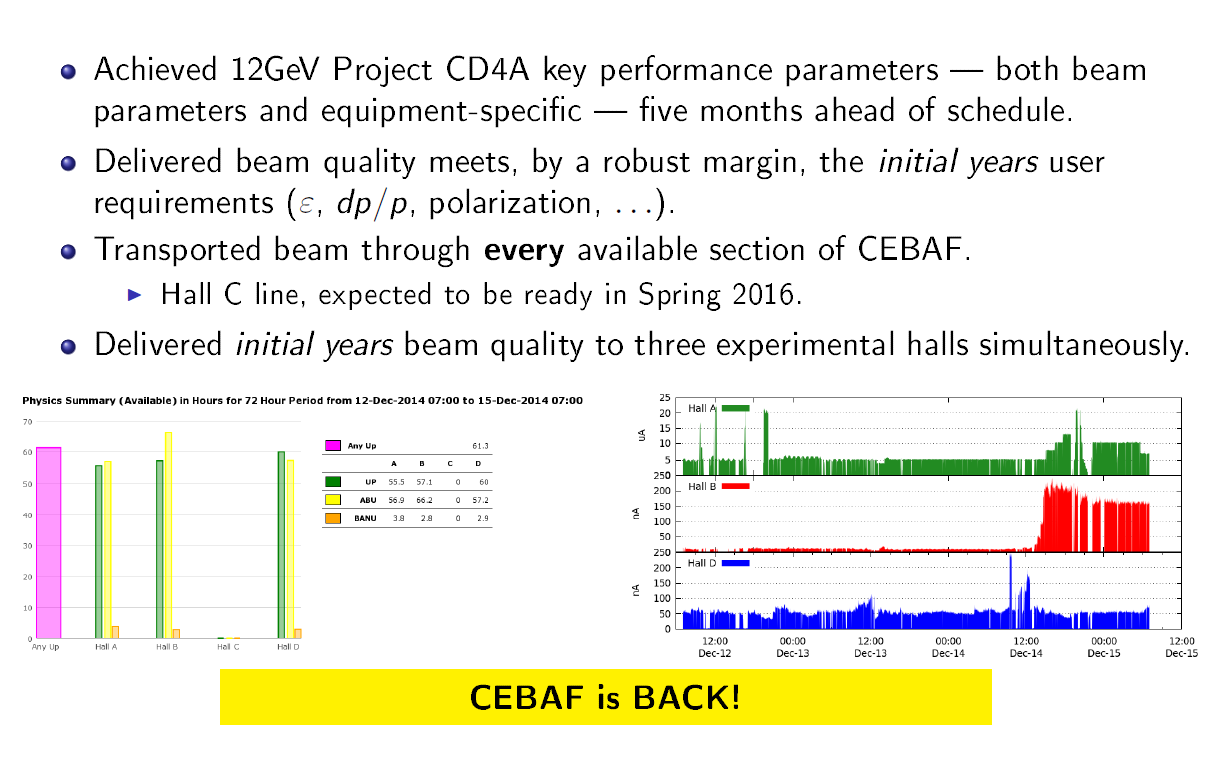 Jefferson Lab: Hall D Commissioning
Hall D complex: facility for experiments with linearly polarized photon beam 
Main goal: search for gluonic excitations in light meson spectra (experiment GlueX)
Photon beam line + large acceptance spectrometer for charged particles & photons
Commissioning with beam Nov. & Dec. 2014: KPP have been demonstrated
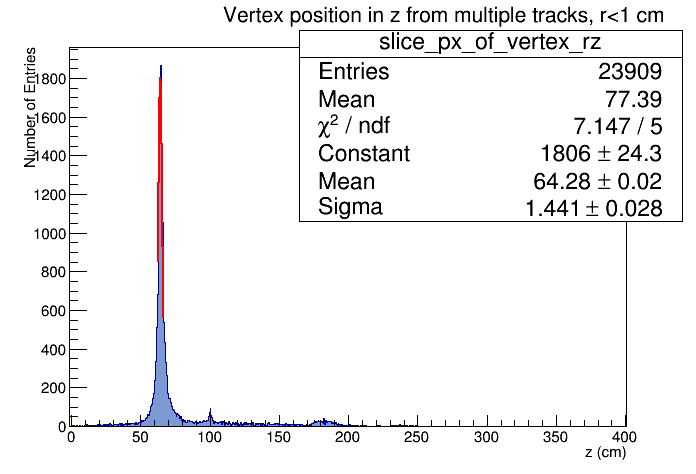 Tagger station
Hall D Experiment
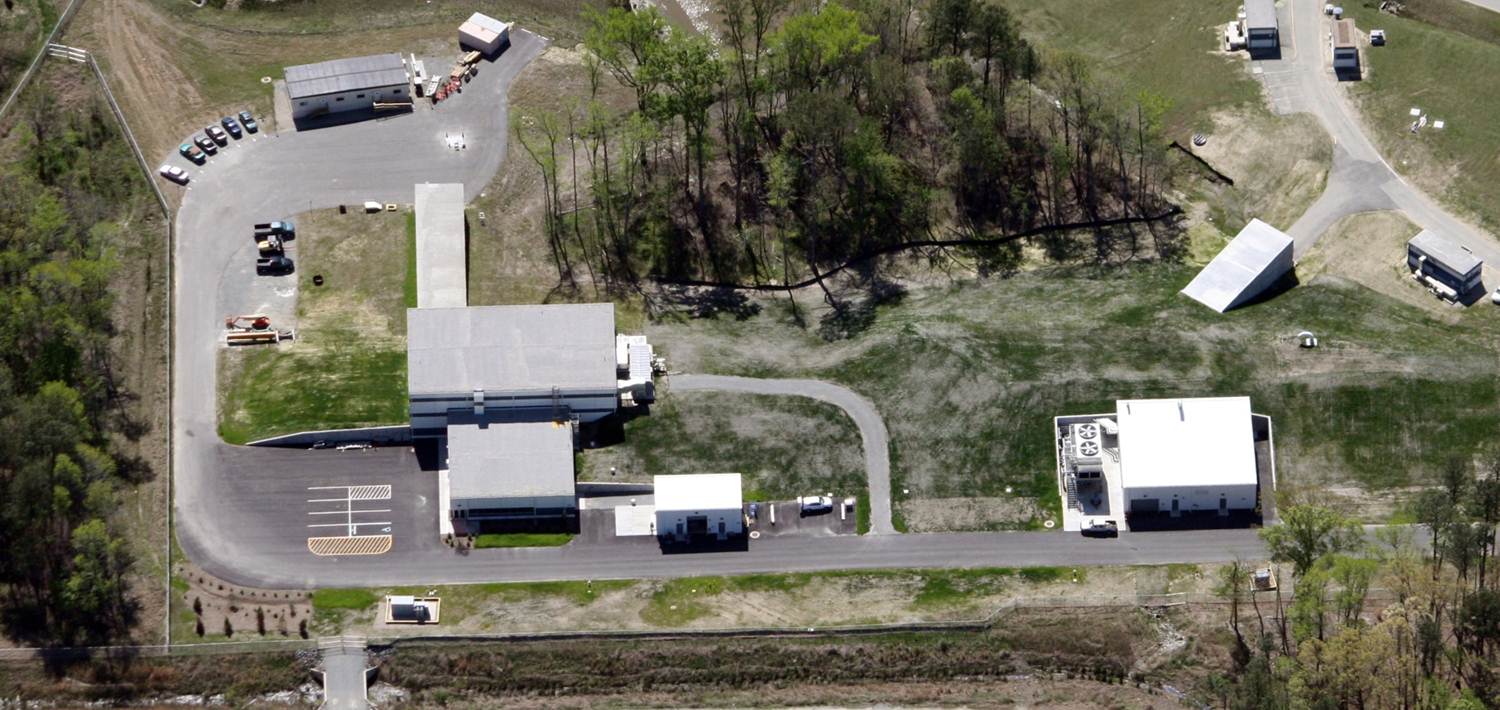 e-
γ
Charged particles tracking
e-
Target  location
Neutral particles reconstruction
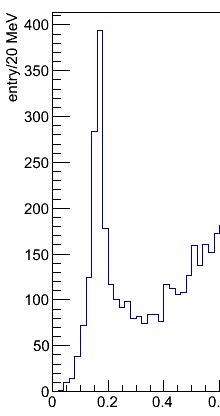 Vertex
reconstruction
π°→γγ
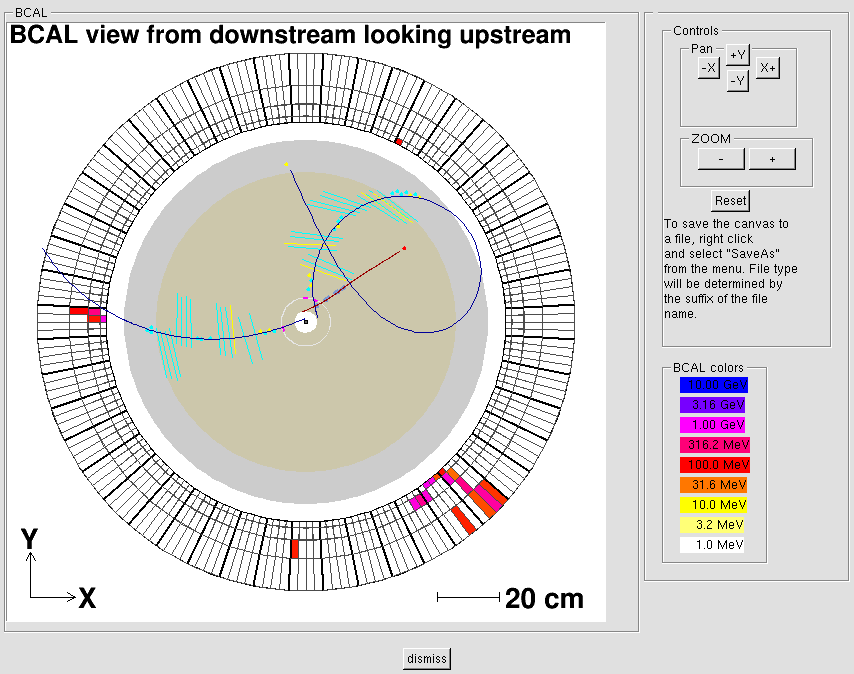 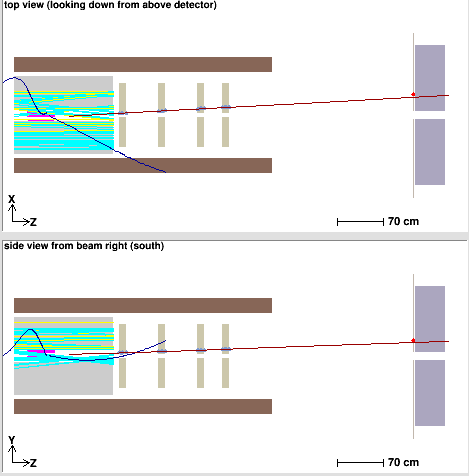 Event Display
Drift chambers
Z,cm
Electromagnetic calorimeters
γγ mass, GeV
Spectrometer in solenoidal magnetic field
Early Science of 12 GeV Era in Halls A and B
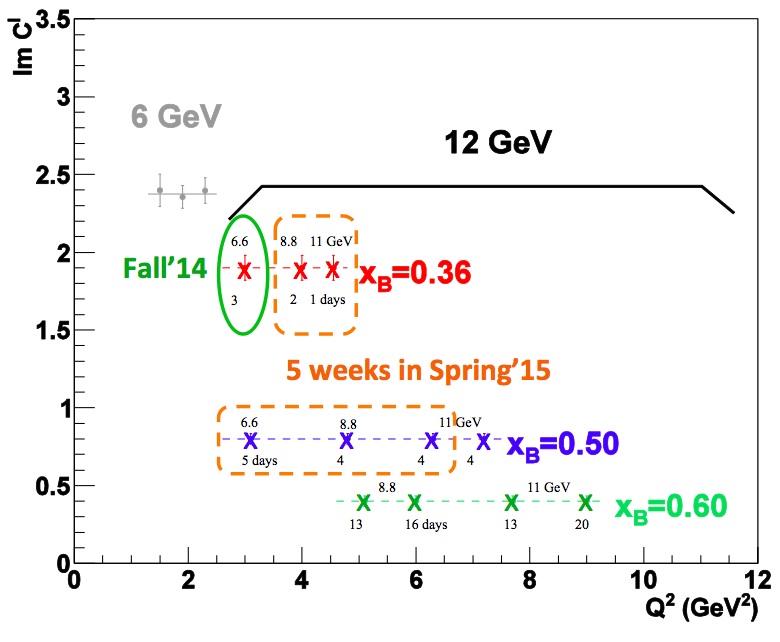 Heavy Photons Search (HPS)
DVCS
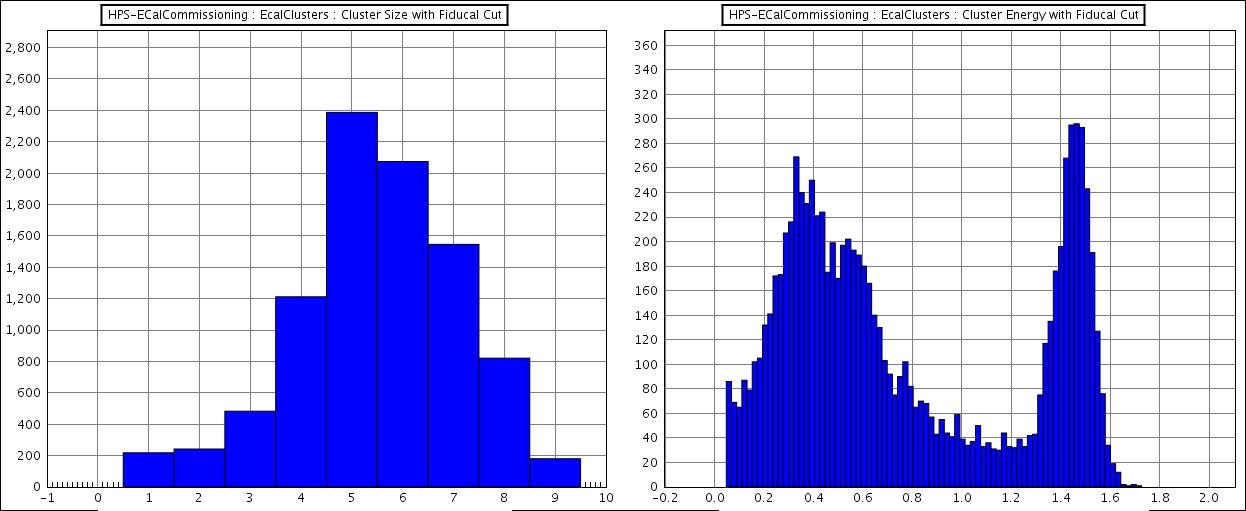 The peak from elastic electron-platinum scattering is used to calibrate the response of  the 420 lead-tungstate crystals.
Count rate in individual crystals located near the beam (below) shows the experiment can achieve its objective to run at high luminosity.
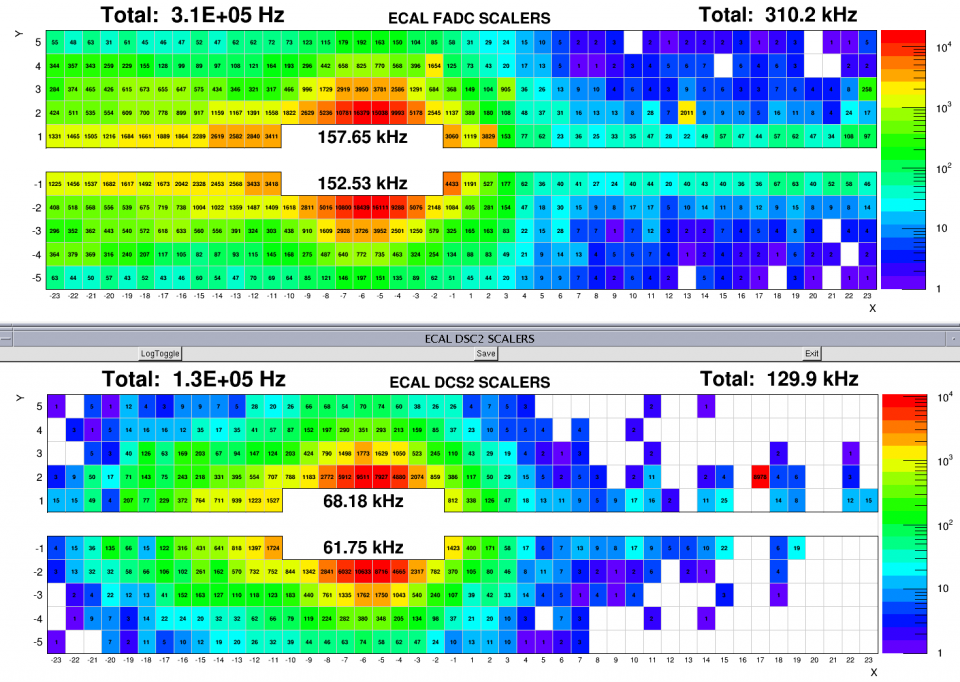 DVCS: A High impact experiment for 3D nucleon imaging 
Deeply Virtual Compton Scattering (DVCS) provides access to Generalized Parton Distributions (GPDs)
Demonstration of scaling critical to full JLab 12 GeV GPD program
Runs concurrently with a high Q2 Form Factor GMp experiment 
Enabling experiment for High Impact Super BigBite program
7 graduate thesis students on site taking data
HPS: High impact experiment to search for the proposed carrier of Dark Matter interacting with Light Matter.  
Test Run in December 2014 successfully completed.  Commissioned beam line and the e.m. calorimeter
             
 	 Funded by DOE HEP and NP.
Federal Budget FY15
FY15 President’s Budget Request supports ~ 20 weeks running
House Markup supported increase to ~ 27 weeks running
Senate Markup supported increase to ~ 30 weeks running
ONP has also encouraged us in our efforts to run for commissioning and physics
In turn, we were pleased by this recognition of our need, support from users was important

 Started FY15 with a Continuing Resolution

			We are ensured Fall Running

Omnibus appropriation provided only +$1M: 

Therefore we are planning on spring run from Feb 13 to May 4.

FY16 Guidance for ONP Budget Briefing suggests no more running than in FY2015
Jan 2015 Draft/Strawman
Jefferson Lab Three-Year Schedule
Jefferson Lab Three-Year  Schedule
Jan. 2015
Fiscal Year
2015
2016
2017
Activity
Comm.
Physics
Physics
Physics
CEBAF
Beam
SBS Construction/Installation
Activity
Activity
Physics
Comm.
Physics
Physics
Hall A
Beam
CLAS12 Construction/Installation
Activity
Hall B
Activity
Non-CLAS12 Ops
Comm.
Beam
SHMS Construction/Installation
Hall C
Activity
Activity
Comm.
Physics
Beam
Comm.
Comm.
Physics
Physics
Activity
Hall D
Beam
Calendar Year
2015
2016
2017
Beam for Commissioning
Beam for Physics
Non-CLAS12 Ops
Commonwealth of Virginia Funding
Special Request $4.6M in the FY15 - FY16 biennium to help improve Virginia’s competitive position for the Electron Ion Collider:

   Virginia decided to fund no new initiatives in higher education

In Fall 2014, we met with the Department of Planning and Budgets, Secretary of Commerce, and representative of Secretary of Education.

$3.7M in FY16 to initiate the site studies; $2.4M in FY16 to complete the site studies

$0.5M in FY16 to attract a leading scientist to Virginia

Included in Governor’s Budget for FY16

Annual Funding 
We are to reduce the Virginia funding for FY15 by 5% and for FY16 by 7%
LCLS II at SLAC
4 GeV Superconducting Linac in existing SLAC tunnel

Collaboration: ANL, Cornell, FNAL, LBNL, SLAC, TJNAF 

Jefferson Lab responsibilities:
Cavities and cryomodules for ~ half of linac 
Cryoplant acquisition
Q0 R&D, Low Level RF, Machine Phys

Reviews
CD1 in Spring, AWARD made
Preliminary Design Review; August, 2014 at Jefferson Lab
OPA Review Sep 30, 2014 at Jefferson Lab (successful)
CD2/3 in Spring 2015
Conclusions
Good Management Performance Results

Maintaining Science Productivity

Accelerator Commissioning exciting

12 GeV Project making good progress

Nuclear Physics Operating Budget challenges

Collaborating on NCLS II

Exciting Times Continue!